CALAGE DES SONDAGES ÉLECTORAUX EN CAS DE SOUVENIR OU D’INTENTION DE VOTE DISSIMULÉS OU ANACHRONIQUES
9ème colloque francophone sur les sondages - Gatineau
Pierre Marie Windal
Motivation
Les Régionales de 2015 à La Réunion : bienheureux les innocents !
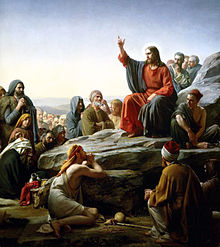 Lexique
Souvenir de vote dissimulé (potentiel électoral de Marine Le Pen)
J’ai voté pour X, je dis que j’ai voté pour Y.
Souvenir et intention de vote dissimulés (Le Pen en 2002)
J’ai voté et j’ai l’intention de voter pour X, je dis que j’ai voté et que j’ai l’intention de voter pour Y.
Souvenir de vote anachronique (régionales de 2015)
J’ai voté pour Y, je fais comme si j’avais voté pour X et je me comporte désormais comme les électeurs de X.
TerminologieCas de la dissimulation
Souvenir de vote
vers
Intention de vote
X
Y
N.R
Population
Échantillon
n1
X
N1
d1
Biais
Candidat
Aléa
N2
n2
Y
Exemple : d1 % déclarent avoir voté et compter voter pour Y alors qu’ils ont voté et comptent voter pour X.
Prendre en compte la dissimulation
Vote anachronique
Dissimulation chez Y
Souvenir                 Souvenir + intention
Condition nécessaire
Int[X|vrai]
Int[X|R]
Int[X|NR]
En déduire le biais
Int[X|R] - Int[X|Vrai]
Int[X|NR] - Int[X|Vrai]
Dissimulation
Souvenir


Dissimulation
Souvenir + intention
<0
<0
Vote 
anachronique
>0
En pratique
Estimateur lissé
La présidentielle de 2002 en FranceDissimulation du souvenir et de l’intention de vote
Rappel des faits
Pour mémoire, Bachelet avait estimé à 75% le taux de dissimulation des électeurs de J.M. Le Pen ≈ 71% = 5.5% ÷ 7.8%
Les régionales de 2015 à la RéunionSouvenir de vote anachronique
Rappel des faits
Il aurait mieux valu ne pas redresser.
BiaisNR :
Le potentiel électoral de Marine Le PenSondage téléphonique d’octobre 2015 consacré au FN
Rappel des faits
En guise de conclusion